Part 2:
Types and Models of 
Decision-making
College of Nursing, King Saud University
Riyadh Saudi Arabia
1
Learning Objectives:

After completion of lecture-discussion on types and models of decision-making, students will be able to:

Understand the different types of decision making 

Differentiate a model from a process

Understand each step of a decision making model

Understand each step of a decision making process
2
Learning Objectives: (continued)
Analyze a case situation using the steps of a decision making process

Understand how to make better decisions

Identify decision-making shortcuts and traps
3
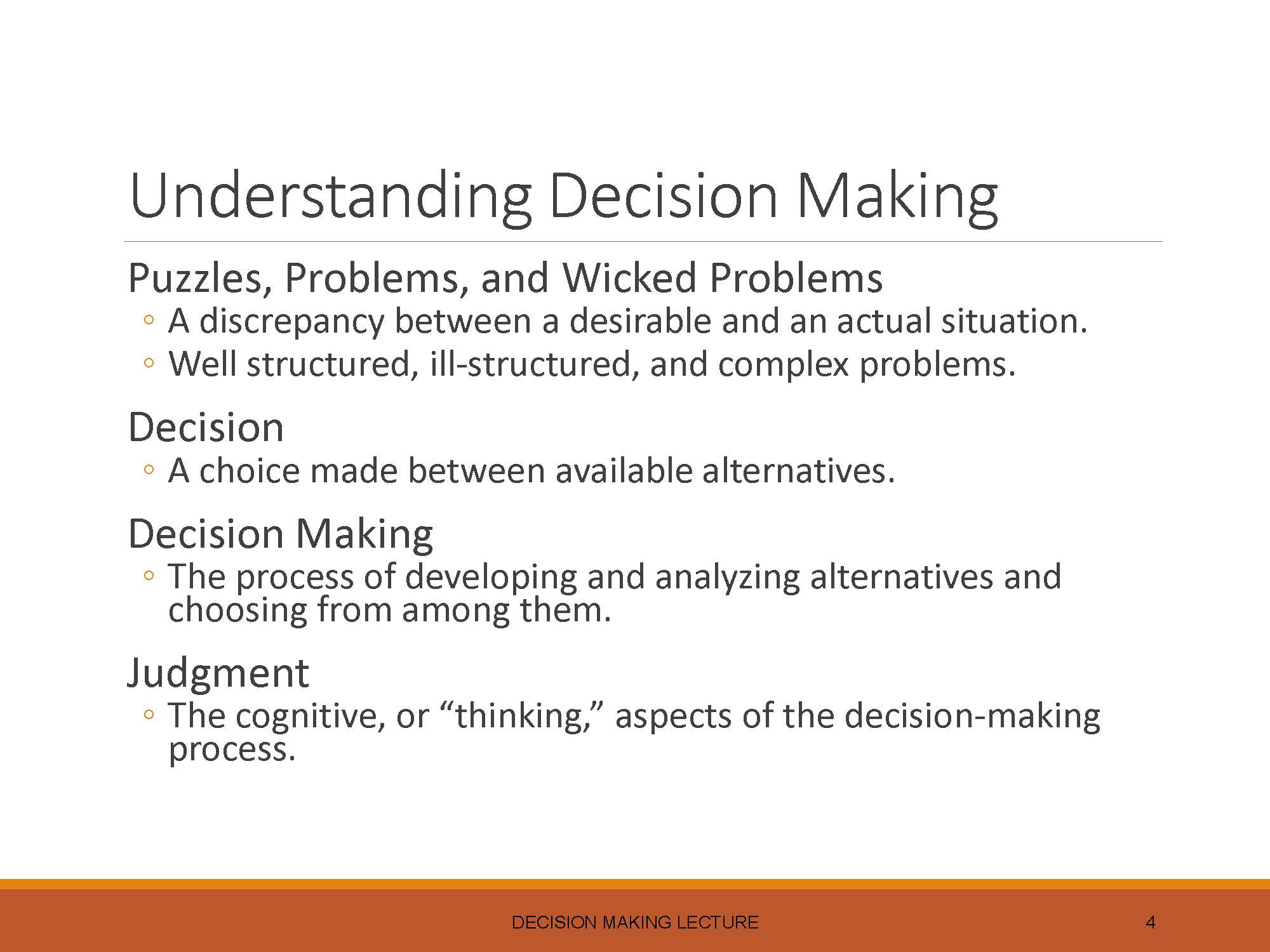 4
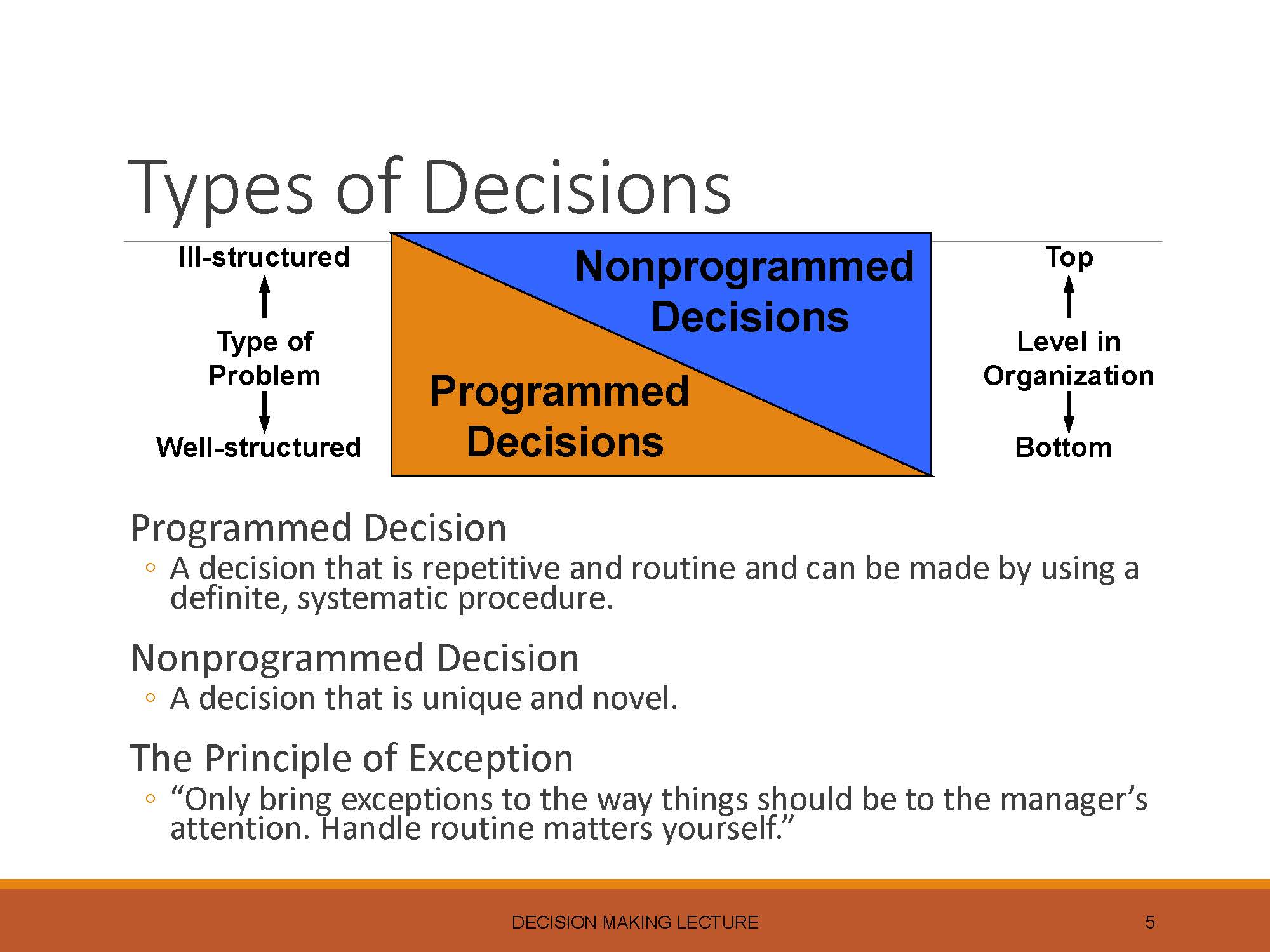 5
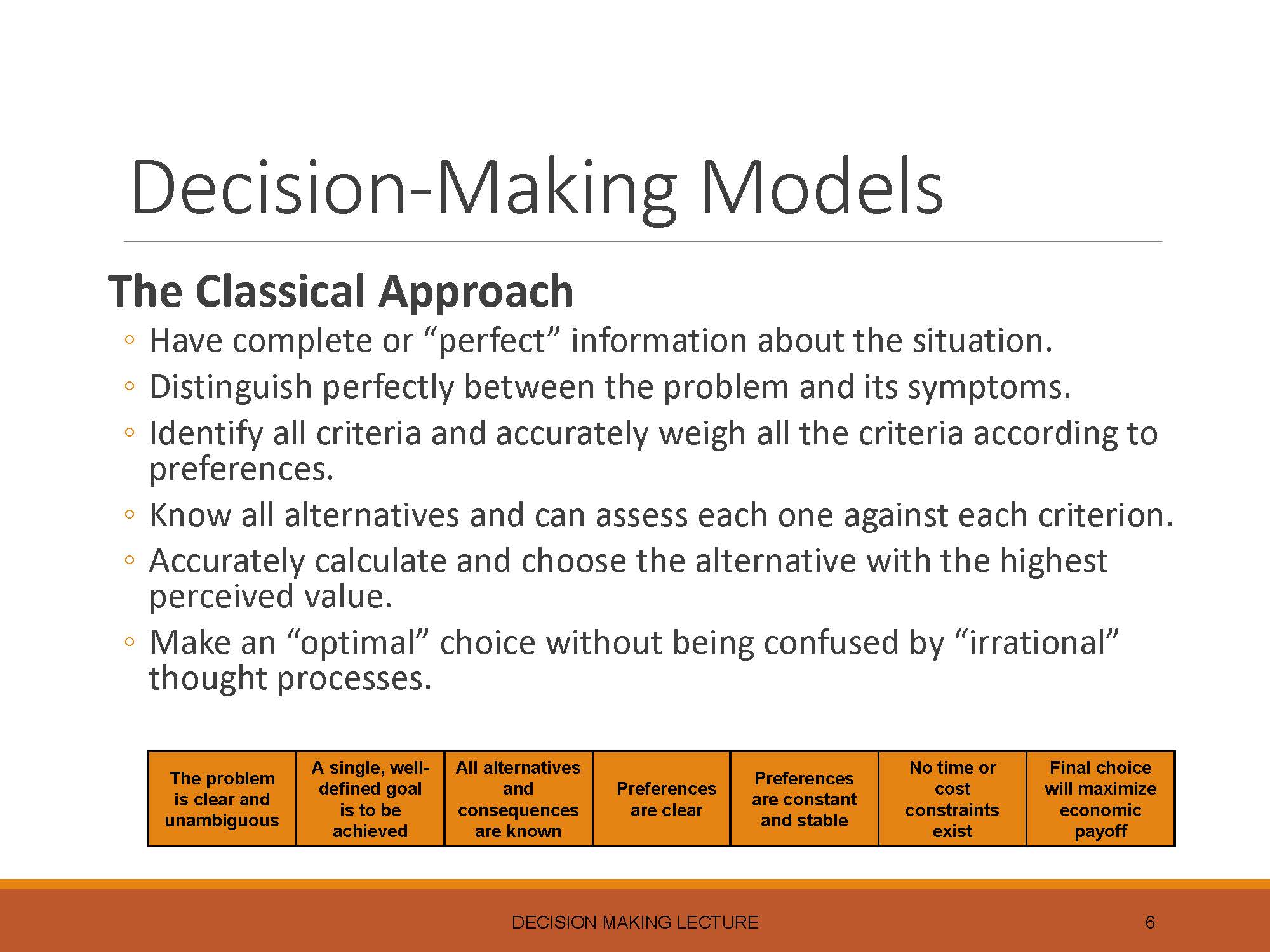 6
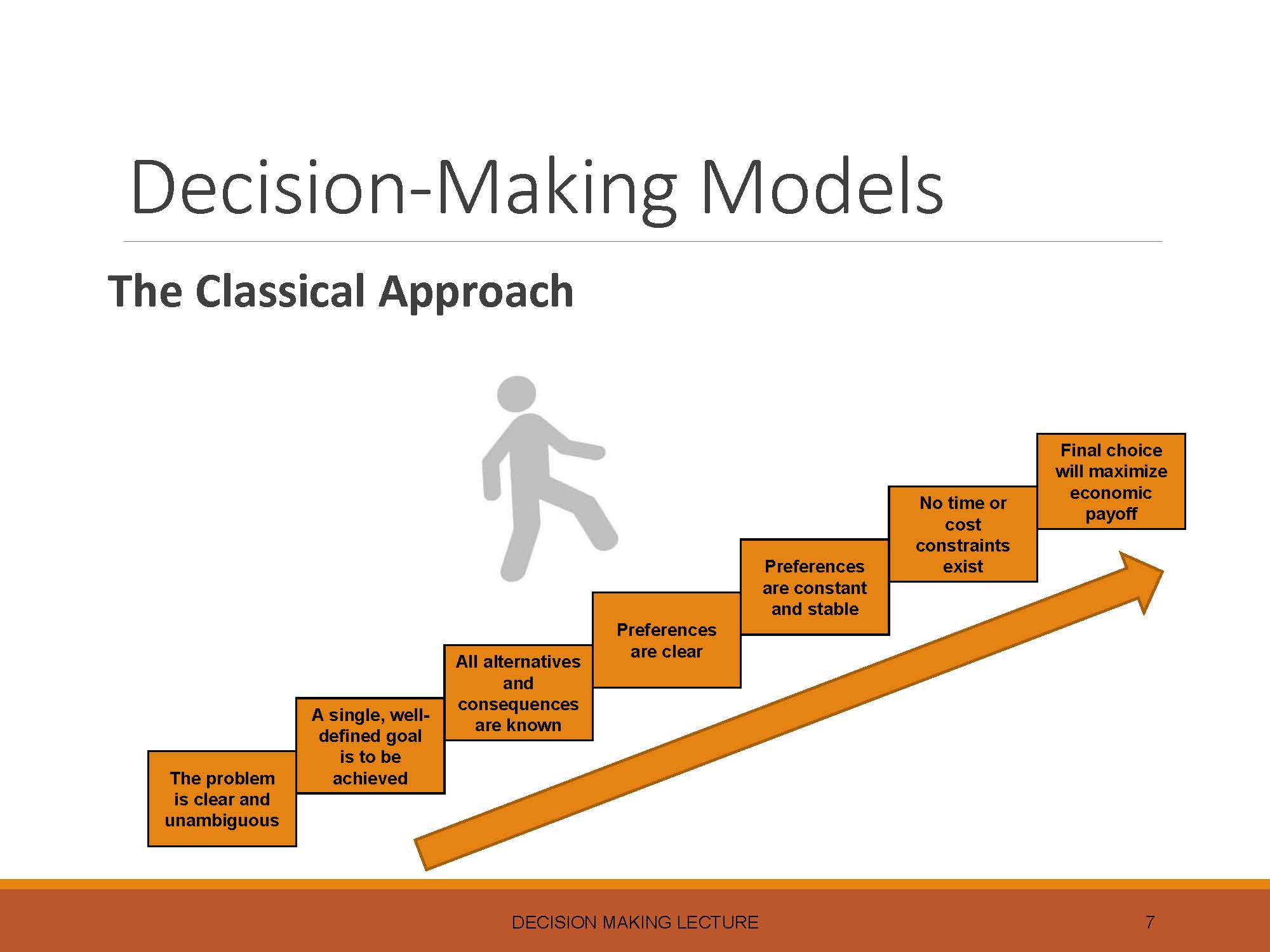 Models of Decisions
7
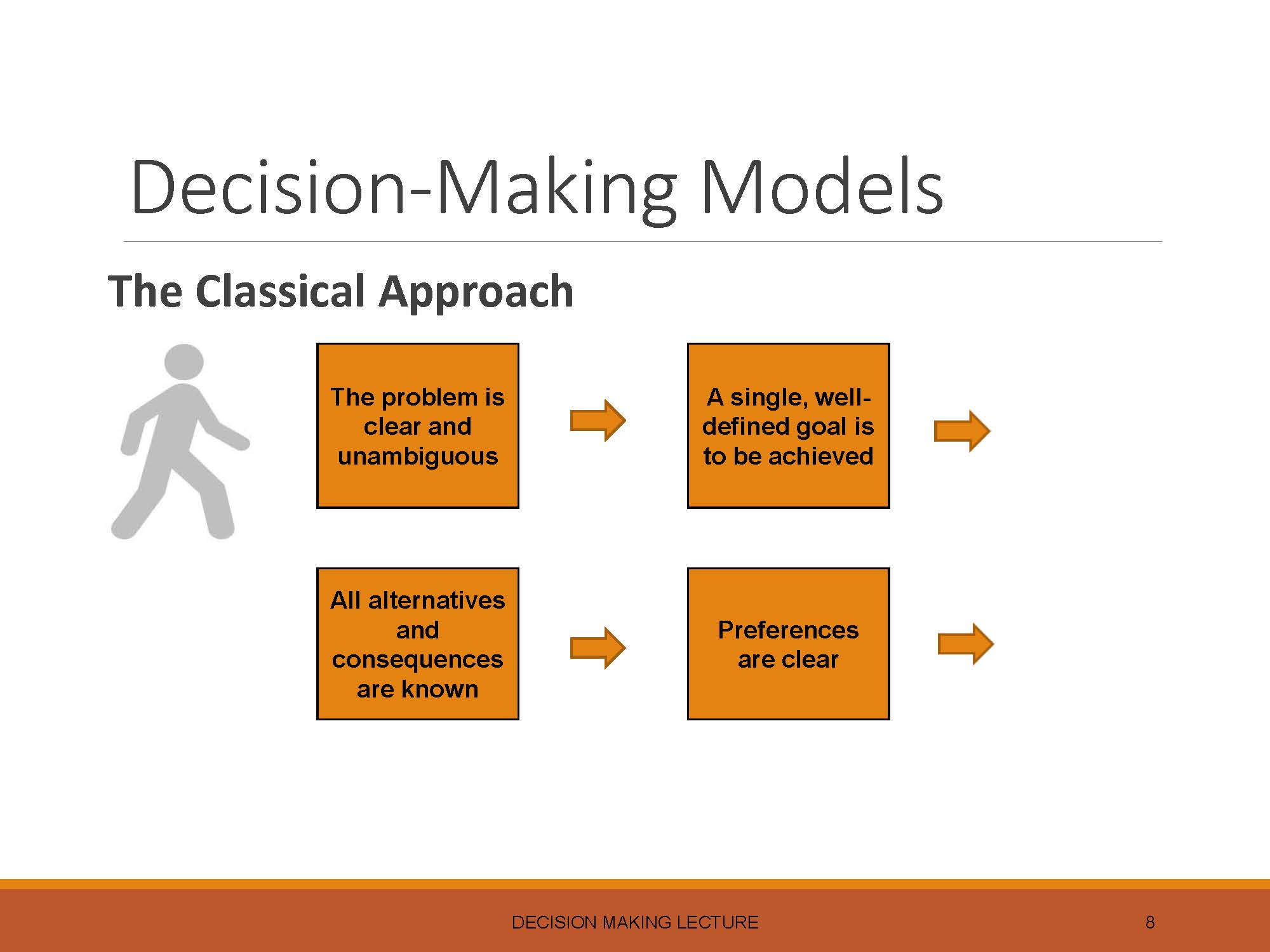 8
Models of decisions
Decision-Making Model 2
Career Decision Making Process -- is the process of deciding how to make a career choice by 

setting goals

gathering information

assessing alternative occupations.
9
Decision-Making Model 2
10
Application in Nursing: Decision making model 2
patient X is likely to die in the next 12 hours?’ or, ‘how will we manage the ward if 5% of staff go sick with diarrhea and vomiting due to the gastroenteritis that is spreading throughout the ward? What if it’s 25% of staff?’ These questions are examples of uncertainty that occur within a class of certain events (death and sickness: each of us will die and/or get sick at some point).
11
Decision-Making Model Application
Step 1: Identify the decision to be made. You realize that a decision must be made. You then go through an internal process of trying to define clearly the nature of the decision you must make. This first step is a very important one.

Step 2: Gather relevant information. Most decisions require collecting pertinent information
12
Decision-Making Model 2
Step 3: Identify alternatives. Through the process of collecting information you will probably identify several possible paths of action, or alternatives. You may also use your imagination and information to construct new alternatives. In this step of the decision-making process, you will list all possible and desirable alternatives.
13
Decision-Making Model 2
Step 4: Weigh evidence. In this step, you draw on your information and emotions to imagine what it would be like if you carried out each of 
the alternatives to the end.

Step 5: Choose among alternatives. Once you have weighed all the evidence, you are ready to select the alternative which seems to be best suited to you. You may even choose a combination of alternatives.
14
Step 6: Take action. You now take some positive action which begins to implement the alternative you chose in Step 5.

Step 7: Review decision and consequences. In the last step you experience the results of your decision and evaluate whether or not it has “solved” the need you identified in Step 1. 
	If the decision has not resolved the identified need, you may repeat certain steps of the process in order to make a new decision. You may, for example, gather more detailed or somewhat different information or discover additional alternatives on which to base your decision.
15
Using Nursing Process
Have complete or “perfect” information about the situation. (COMPLETE HISTORY & PHYSICAL ASSESSMENT) 
Distinguish perfectly between the problem and its symptoms. (GROUPING OF S/S – GATHERED FROM ASSESSMENT AND NURSING DIAGNOSIS)
Identify all criteria and accurately weigh all the criteria according to preferences. (PLANNING)
Know all alternatives and can assess each one against each criterion. (INTERVENTION & EVALUATION)
16
The Decision-Making Process
The Decision-Making Process 
Define the problem. 
Clarify your objectives. 
Identify alternatives. 
Analyze the consequences. 
Make a choice.
17
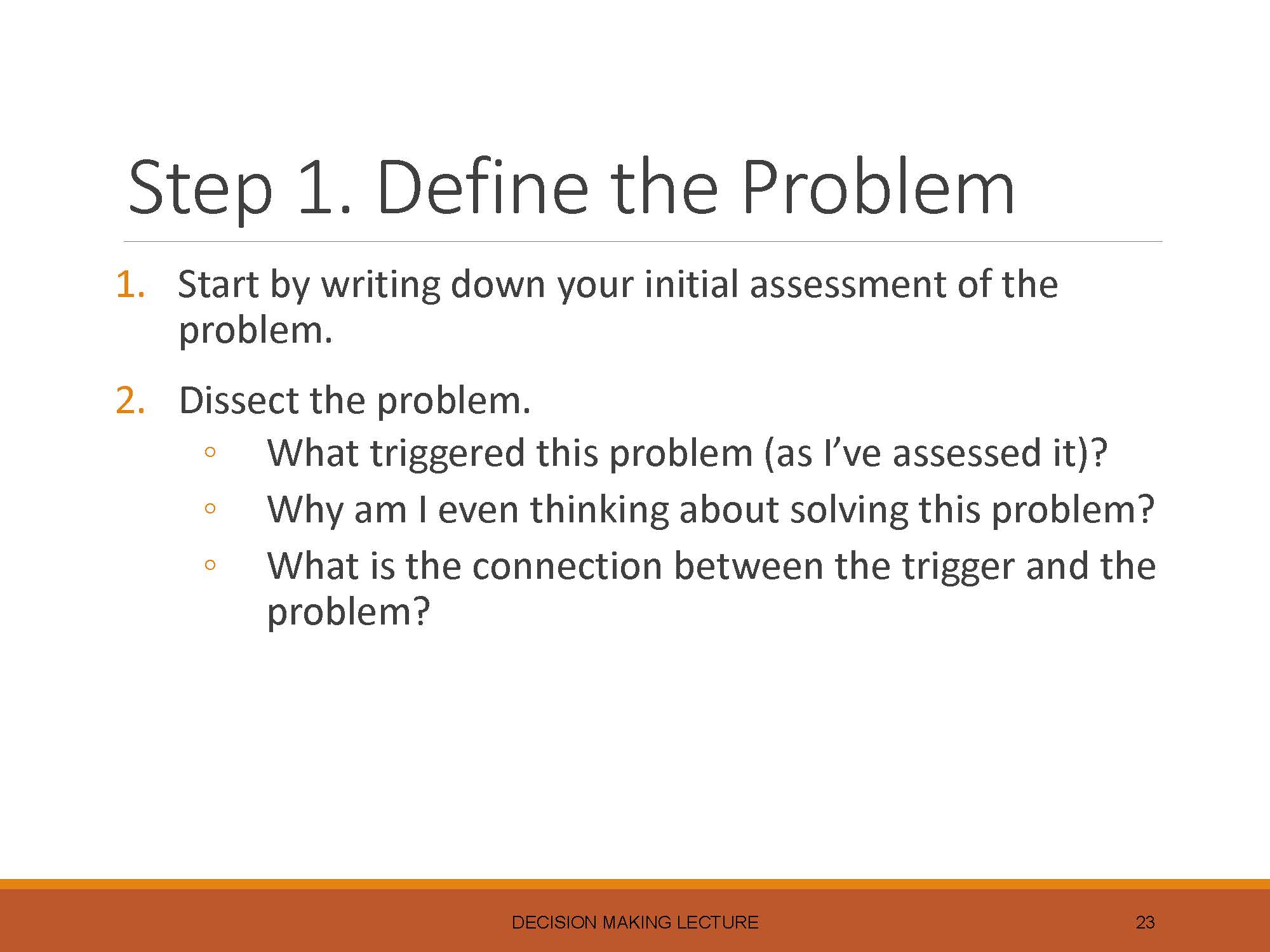 18
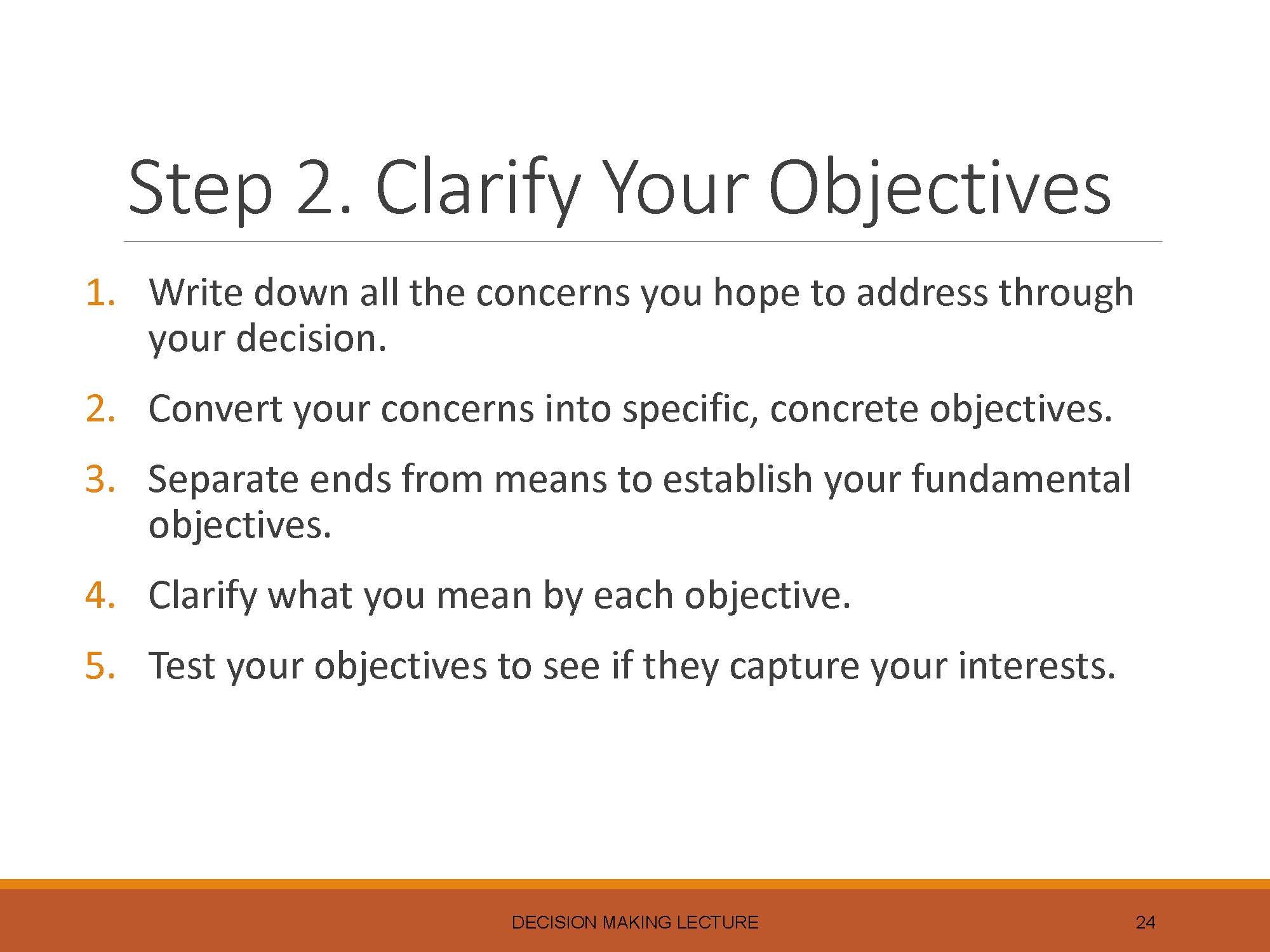 19
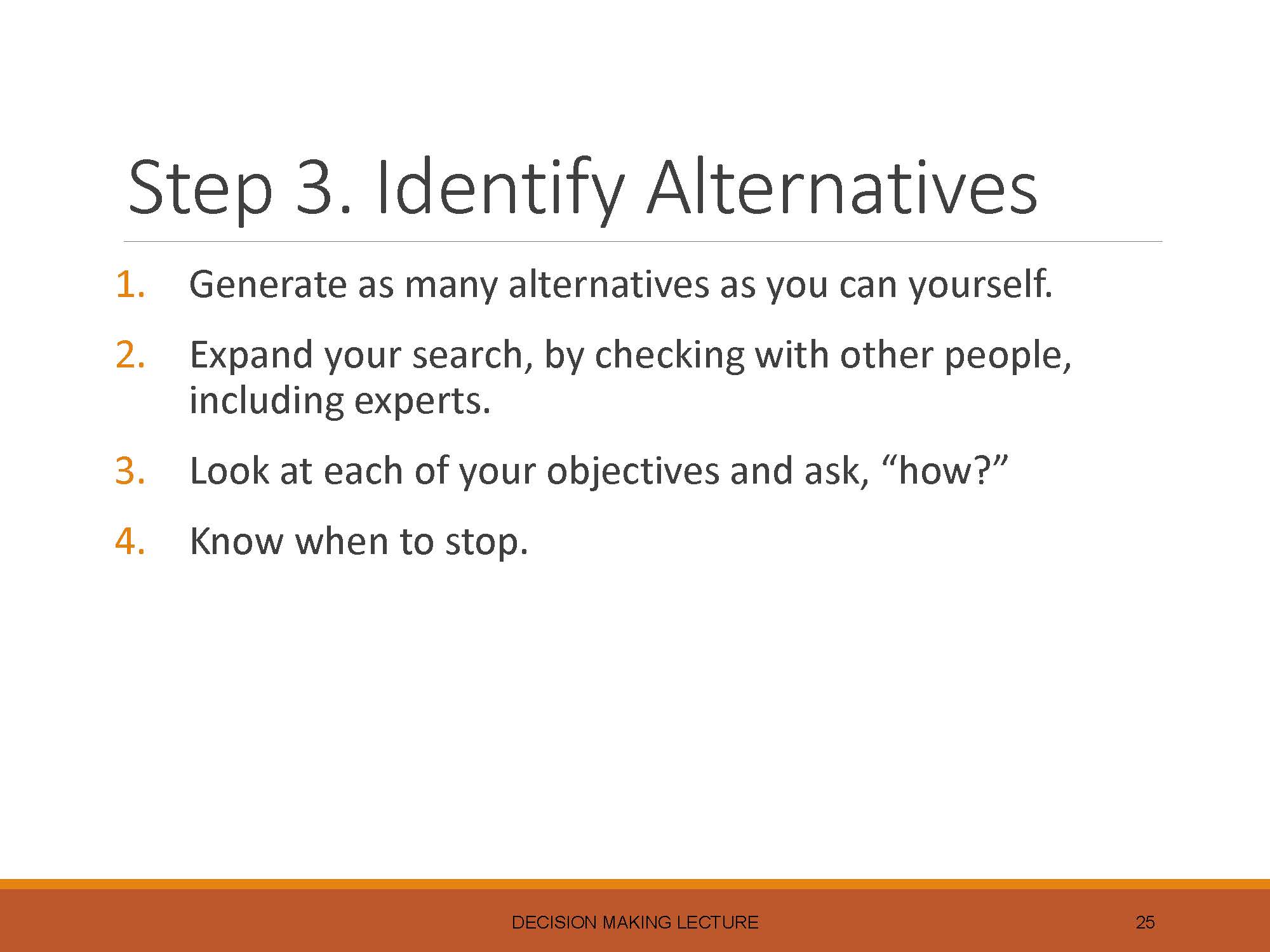 20
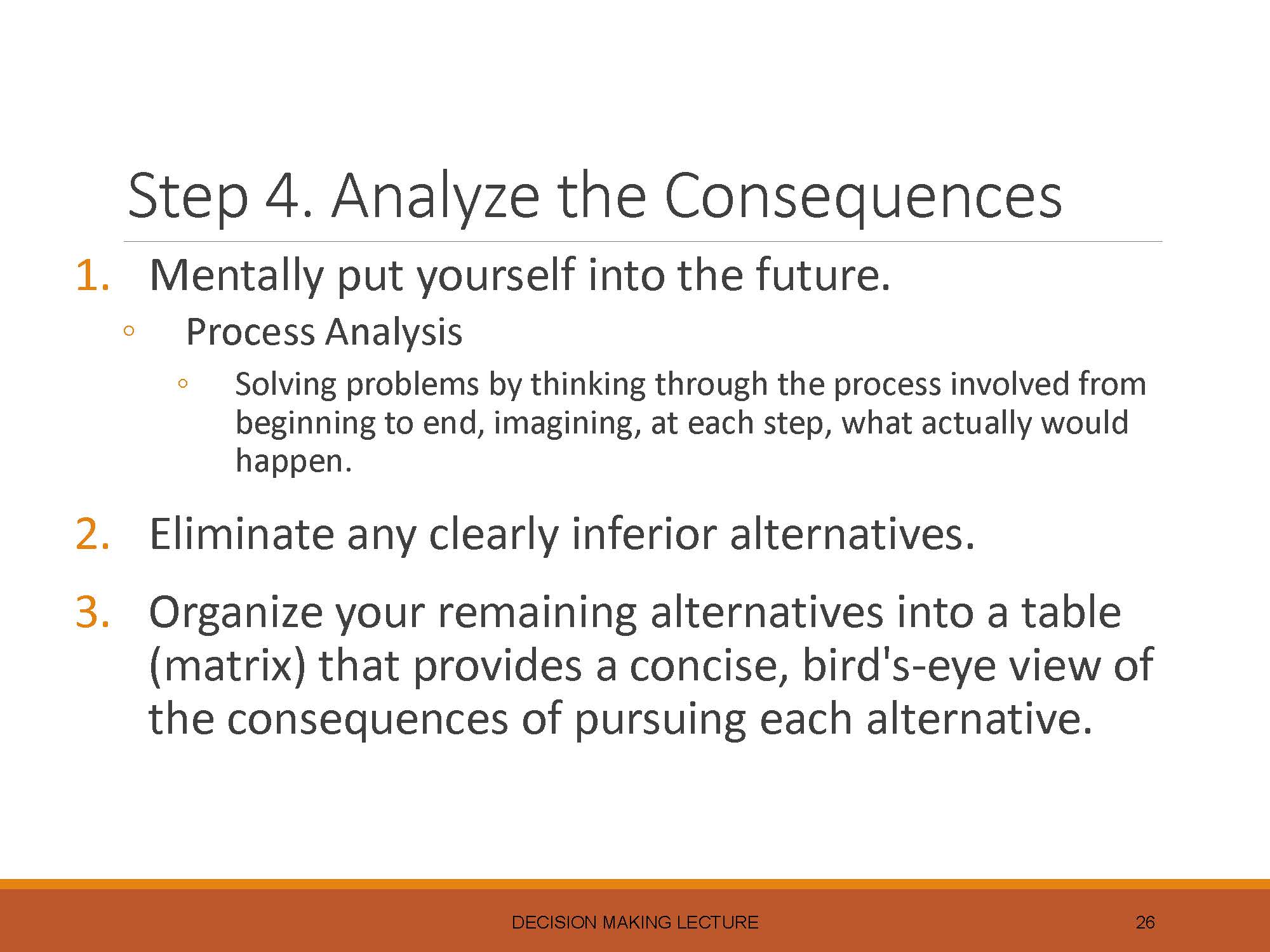 21
Sample Consequence Matrix
22
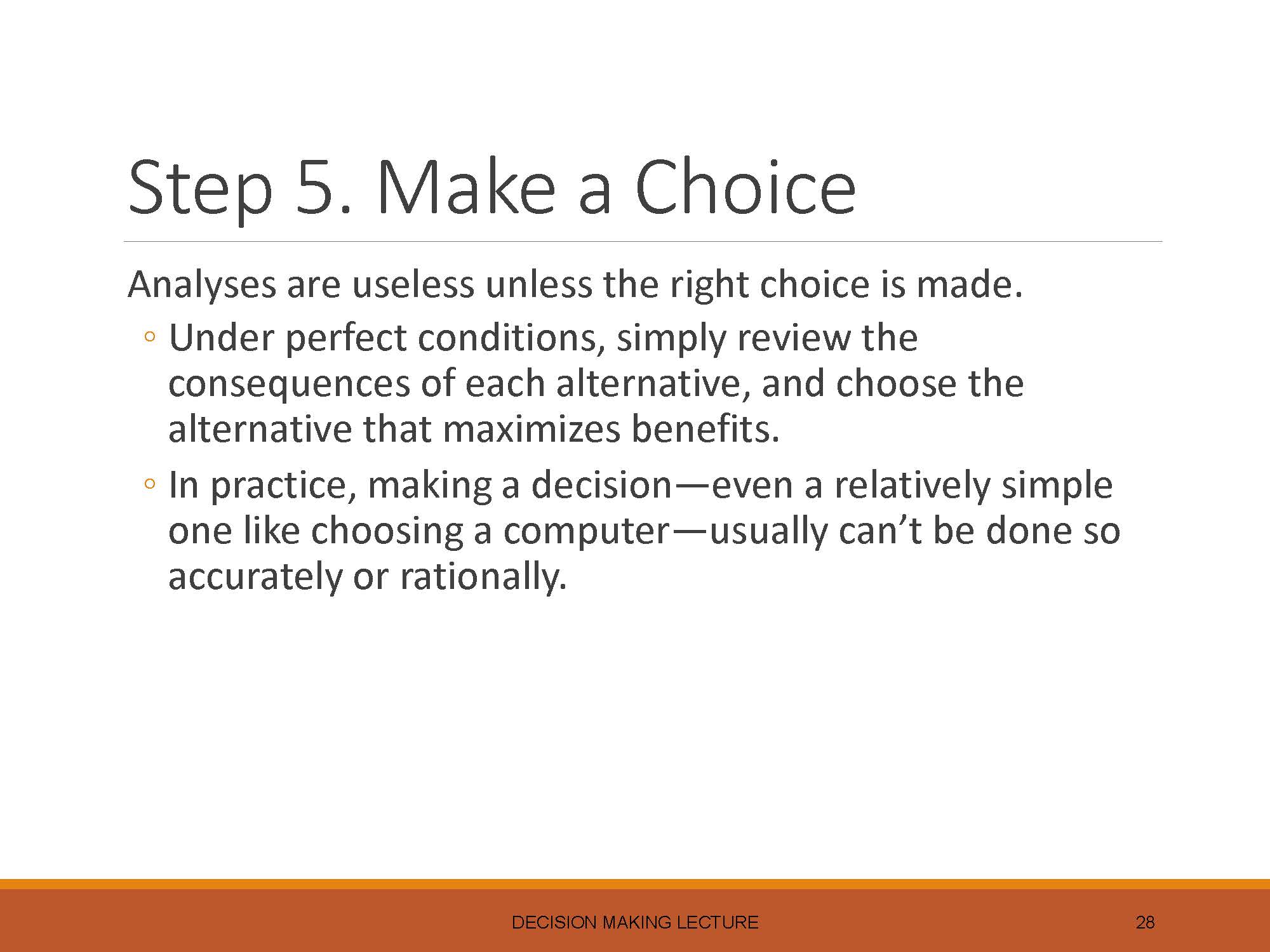 23
Intuitive Decision Making
Intuitive process involves more than cognitive skills to arrive at a decision. It involves attitudes, values, and a grasp of the whole, within the global picture (Tanner)

This process is developed through life experiences with similar situations.
24
How To Make Better Decisions
1.	Increase Your Knowledge 

Ask questions. 

Get experience. 

Use consultants. 

Do your research. 

Force yourself to recognize the facts when you see them (maintain your objectivity).
25
How To Make Better Decisions
2.Use Your Intuition 
A cognitive process whereby a person instinctively makes a decision based on his or her accumulated knowledge and experience. 

Bruner (1963) views intuition as "the intellectual technique of arriving at possible but tentative formulations without going through the analytical steps
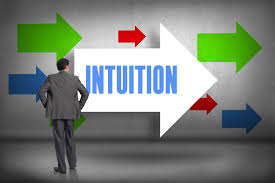 26
How To Make Better Decisions
3.Weigh the Pros and Cons 
Quantify realities by sizing up your options, and taking into consideration the relative importance of each of your objectives
27
How To Make Better Decisions
4.Don’t Overstress the Finality of Your Decision 
Remember that few decisions are forever. 
Knowing when to quit is sometimes the smartest thing a manager can do. 

5. Make sure the timing is right.
28
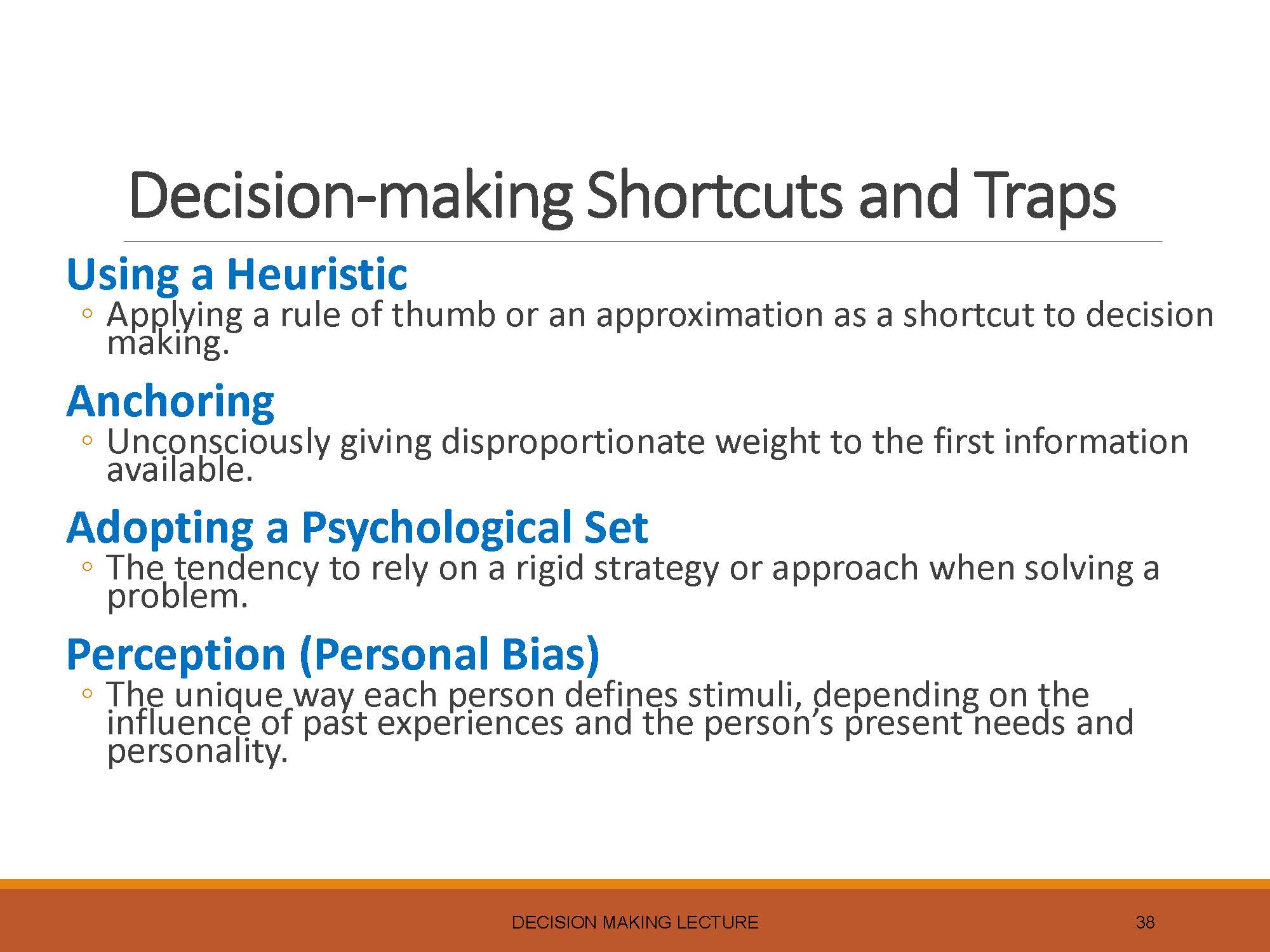 29
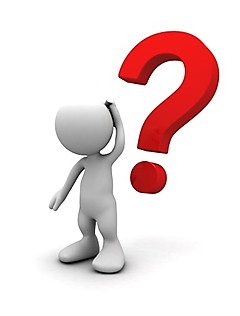 30